LẶNG LẼ SA PA
- Nguyễn Thành Long-
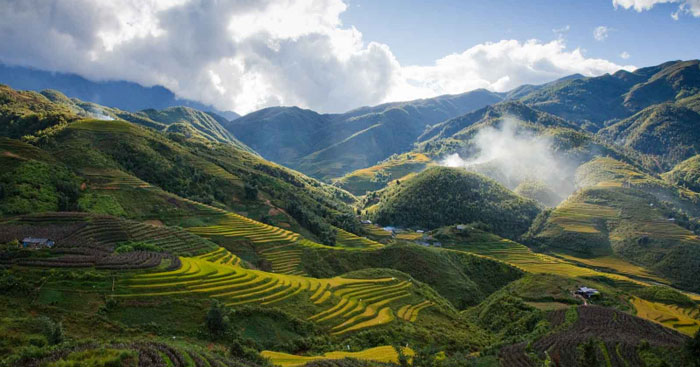 BÀI 1. TÓM TẮT KIẾN THỨC CƠ BẢN
A. TÌM HIỂU CHUNG
1. Tác giả:
– Nguyễn Thành Long (1925-1991), quê ở Duy Xuyên, Quảng Nam.
– Ông viết văn từ thời kháng chiến chống Pháp, là cây bút chuyên viết truyện ngắn và kí.
– Ông thường viết về công cuộc xây dựng chủ nghĩa xã hội ở miền Bắc những năm 60-70  thế kỉ XX.
– Truyện ngắn của Nguyễn Thành Long nhẹ nhàng, tình cảm, thường pha chất kí và giàu  chất thơ, thấm đẫm chất trữ tình.
– Văn ông thường ánh lên vẻ đẹp của con người nên có khả năng thanh lọc làm trong sáng  tâm hồn, khiến chúng ta thêm yêu cuộc sống.
– Nguyễn Thành Long ngoài viết văn còn viết báo, làm xuất bản, dịch một số tác phẩm nổi  tiếng của văn học nước ngoài.
– Các tác phẩm tiêu biểu: Giữa trong xanh, Li Sơn mùa tỏi, Bát cơm cụ Hồ, Gió bấc gió  nồm, Chuyện nhà chuyện xưởng,Trong gió bão,…
2. Tác phẩm:
a. Hoàn cảnh sáng tác:
– “Lặng lẽ Sa Pa” được sáng tác năm 1970, trong chuyến đi thực tế của tác giả ở Lào Cai.
Đây là một truyện ngắn tiêu biểu ở đề tài viết về cuộc sống mới hòa bình, xây dựng chủ  nghĩa xã hội ở miền Bắc.
– In trong tập “Giữa trong xanh” (1972) của Nguyễn Thành Long.
b. Bố cục: 3 đoạn:
– Đoạn 1: Từ đầu…đến…”Kìa, anh ta kia”: Anh thanh niên qua lời giới thiệu của bác lái  xe.
– Đoạn 2: Tiếp…đến…”không có vật gì như thế”: Cuộc gặp gỡ, trò chuyện giữa anh thanh  niên với ông họa sĩ và cô kĩ sư.
– Đoạn 3: Còn lại: Cuộc chia tay cảm động.
c. Chủ đề: Truyện ca ngợi những con người lao động âm thầm trong công cuộc xây dựng  chủ nghĩa xã hội ở miền Bắc.
d. Tóm tắt văn bản:
Trên chuyến xe khách từ Hà Nội lên Lào Cai, ông họa sĩ già,bác lái xe, cô kĩ sư trẻ tình  cờ quen nhau. Bác lái xe đã giới thiệu cho ông họa sĩ và cô kĩ sư làm quen với anh thanh
niên làm công tác khí tượng trên đỉnh Yên Sơn. Trong cuộc gặp gỡ 30 phút, anh thanh niên  tặng hoa cho cô gái, pha trà và trò chuyện với mọi người về cuộc sống và công việc của  anh. Ông họa sĩ muốn được vẽ chân dung anh. Anh thanh niên từ chối và giới thiệu với  ông những người khác mà anh cho là xứng đáng hơn anh. Những con người tình cờ gặp  nhau bỗng trở nên thân thiết. Khi chia tay, ông họa sĩ hứa sẽ quay trở lại, cô kĩ sư thấy xúc  động, yên tâm hơn về quyết định lên Lào Cai công tác, còn anh thanh niên tặng mọi người  một làn trứng.

B. CÁC KIẾN THỨC TRỌNG TÂM
1. Tình huống truyện:
– Truyện ngắn “Lặng lẽ Sa Pa” được xây dựng xoay quanh một tình huống truyện khá đơn
giản mà tự nhiên. Đó chính là cuộc gặp gỡ tình cờ của mấy người khách trên chuyến xe lên  Sa Pa với anh thanh niên làm công tác khí tượng trên đỉnh Yên Sơn.
– Tình huống gặp gỡ này là cơ hội thuận tiện để tác giả khắc họa “bức chân dung” nhân
vật chính một cách tự nhiên và tập trung, qua sự quan sát của các nhân vật khác và qua  chính lời lẽ, hành động của anh. Đồng thời, qua “bức chân dung” (cả cuộc sống và những
suy nghĩ) của người thanh niên, qua sự cảm nhận của các nhân vật khác (chủ yếu là ông
họa sĩ) về anh và những người như anh, tác giả đã làm nổi bật được chủ đề của tác phẩm:  Trong cái lặng lẽ, vắng vẻ trên núi cao Sa Pa, nơi mà nghe tên người ta chỉ nghĩ đến sự  nghỉ ngơi, vẫn có bao nhiêu người đang ngày đêm làm việc miệt mài, say mê cho đất nước.
2. Cảnh sắc thiên nhiên Sa Pa:
- Nắng đốt cháy rừng cây, mạ bạc con đèo…
- Cây hoa tử kinh thỉnh thoảng nhô cái đầu màu hoa cà lên trên màu xanh của rừng.
- Mây bị nắng xua, cuộn tròn lại từng cục, lăn trên các vòm lá ướt sương, rơi xuống đường  cái, luồn cả vào gầm xe.
=> Vài nét chấm phá điểm xuyết, nghệ thuật nhân hóa, so sánh ->Tác giả đã khắc họa bức
tranh thiên nhiên Sa Pa với vẻ đẹp trong trẻo, thơ mộng, hữu tình. Miêu tả bức tranh thiên  nhiên bằng ngôn ngữ trong sáng, mỗi chữ, mỗi câu như có đường nét, hình khối, sắc màu.
Văn xuôi truyện ngắn mà giàu nhịp điệu mang âm hưởng một bài thơ về thiên nhiên đất  nước.
3. Vẻ đẹp con người:
a. Nhân vật anh thanh niên:
- Đây là nhân vật chính của truyện.Tuy nhiên tác giả không cho nhân vật xuất hiện ngay từ  đầu mà chỉ gián tiếp qua lời giới thiệu rất ấn tượng của bác lái xe ( rằng anh ta là “một
trong những người cô độc nhất thế gian”,rằng anh ta rất “thèm người” và nếu họa sĩ đến  gặp thì thế nào “cũng thích vẽ”; sau đó xuất hiện trực tiếp qua cuộc gặp gỡ, trò chuyện với  các nhân vật khác trong khoảng thời gian ngắn ngủi ( ba mươi phút). Chỉ 30 phút nhưng  cũng đủ để những người tiếp xúc kịp ghi một ấn tượng – kịp để ông họa sĩ thực hiện bức  kí họa chân dung, kịp để cô kỹ sư bàng hoàng và có những cái gì đó như hàm ơn về anh. Rồi dường như anh lại khuất lấp vào trong mây mù bạt ngàn và cái  lặng lẽ muôn thuở của núi cao Sa Pa. Và mọi người thấm thía điều mà nhà văn muốn nói:  Trong cái im lặng của Sa Pa, dưới những dinh thự cũ kĩ của Sa Pa, Sa Pa mà chỉ nghe tên,  người ta đã nghĩ đến chuyện nghỉ ngơi, có những người làm việc và lo nghĩ như vậy cho  đất nước.
 Với cách dựng truyện như thế, anh thanh niên được hiện ra qua sự nhìn nhận, đánh giá
của các nhân vật khác: bác lái xe, ông họa sĩ, cô kĩ sư. Qua cách nhìn nhận và cảm xúc của  mỗi người, nhân vật anh thanh niên càng thêm rõ nét và đáng mến hơn.
a.1: Hoàn cảnh sống và làm việc:
– Lật từng trang văn của Nguyễn Thành Long, ta thấy anh thanh niên 27 tuổi sống và làm  việc một mình trên đỉnh núi cao 2600m, quanh năm làm bạn với mây mù và cây cỏ.
– Anh làm công tác khí tượng kiêm vật lí địa cầu. Công việc của anh là “đo gió, đo mưa,  đo nắng, tính mây và đo chấn động mặt đất, dự báo thời tiết hằng ngày để phục vụ sản xuất  và phục vụ chiến đấu”. Một công việc gian khó nhưng đòi hỏi sự chính xác, tỉ mỉ và tinh  thần trách nhiệm cao. “Nửa đêm dù mưa tuyết, gió lạnh, đúng giờ ốp thì cũng phải trở dậy  ra ngoài trời làm việc”.
– Hoàn cảnh sống khắc nghiệt vô cùng bởi sự heo hút, vắng vẻ; cuộc sống và công việc có  phần đơn điệu, giản đơn…là thử thách thực sự đối với tuổi trẻ vốn sung sức và khát khao
trời rộng, khát khao hành động. Nhưng cái gian khổ nhất đối với chàng trai trẻ ấy là phải  vượt qua sự cô đơn, vắng vẻ quanh năm suốt tháng ở nơi núi cao không một bóng người.  Cô đơn đến mức “thèm người”, phải lăn cây chặn đường dừng xe khách qua núi để được  gặp gỡ, trò chuyện.
– Và anh đã vượt qua hoàn cảnh bằng những suy nghĩ rất đẹp, giản dị mà sâu sắc.
a.2. Vẻ đẹp trong tính cách người thanh niên.
* Lòng yêu nghề, tinh thần trách nhiệm với công việc:
– Anh hiểu rằng, công việc mình làm tuy nhỏ bé nhưng liên quan đến công việc chung của  đất nước, của mọi người.
– Làm việc một mình trên đỉnh núi cao, không có ai giám sát, thúc giục anh vẫn luôn tự  giác, tận tụy. Suốt mấy năm ròng rã ghi và báo “ốp”đúng giờ. Phải ghi và báo về nhà trong  mưa tuyết lạnh cóng, gió lớn và đêm tối lúc 1h sáng, anh vẫn không ngần ngại.
– Và anh đã sống thật hạnh phúc khi được biết do kịp thời phát hiện đám mây khô mà anh  đã góp phần vào chiến thắng của không quân ta trên bầu trời Hàm Rồng.
– Anh yêu công việc của mình, anh kể về nó một cách say sưa và tự hào.Với anh, công  việc là niềm vui, là lẽ sống. Hãy nghe anh tâm sự với ông họa sĩ: “[…] khi ta làm việc, ta
với công việc là đôi,sao gọi là một mình được? Huống chi công việc của cháu gắn liền với  việc của bao anh em đồng chí dưới kia. Công việc của cháu gian khổ thế đấy, chứ cất nó  đi, cháu buồn đến chết mất”. Qua lời anh kể và lời bộc bạch này, ta hiểu rằng anh đã thực  sự tìm thấy niềm vui và hạnh phúc trong công việc thầm lặng giữa Sa Pa và sương mù bao  phủ.
* Anh biết tạo ra một cuộc sống nề nếp văn minh và thơ mộng:
– Sống một mình trên đỉnh núi cao, anh đã chủ động sắp xếp cho mình một cuộc sống ngăn
nắp: “một căn nhà ba gian, sạch sẽ, với bàn ghế, sổ sách, biểu đồ, thống kê, máy bộ  đàm”.Cuộc sống riêng của anh “thu gọn lại một góc trái gian với chiếc giường con, một
chiếc bàn học, một giá sách”.
– Ngoài công việc, anh còn trồng hoa, nuôi gà, làm cho cuộc sống của mình thêm thi vị,  phong phú về vật chất và tinh thần.
– Cuộc sống của anh không cô đơn, buồn tẻ vì anh có một nguồn vui đó là đọc sách. Anh
coi sách như một người bạn để trò chuyện, để thanh lọc tâm hồn. Sách là nhịp cầu kết nối  với thế giới nhộn nhịp bên ngoài. (khi bác lái xe đưa gói sách cho anh, anh“mừng quýnh”  như bắt được vàng)
* Sự chân thành, cởi mở và lòng hiếu khách:
– Sống trong hoàn cảnh như thế sẽ có người dần thu mình lại trong nỗi cô đơn.Nhưng anh  thanh niên này thật đáng yêu ở nỗi “thèm người”, lòng hiếu khách đến nồng nhiệt và sự  quan tâm đến người khác một cách chu đáo.
– Biểu hiện:
+ Tình thân với bác lái xe, thái độ ân cần chu đáo, tặng củ tam thất cho vợ bác vừa mới ốm  dậy.
+ Vui sướng cuống cuồng khi có khách đến thăm nhà.
+ Anh đón tiếp khách nồng nhiệt, ân cần chu đáo: hái một bó hoa rực rỡ sắc màu tặng người  con gái chưa hề quen biết: “Anh con trai, rất tự nhiên như với một người bạn đã quen thân,
trao bó hoa đã cắt cho người con gái, và cũng rất tự nhiên, cô đỡ lấy”, pha nước chè cho  ông họa sĩ.
+ Anh trò chuyện cởi mở với ông họa sĩ và cô kĩ sư về công việc, cuộc sống của mình, của  bạn bè nơi Sa Pa lặng lẽ.
+ Đếm từng phút vì sợ hết mất ba mươi phút gặp gỡ vô cùng quý báu.
+ Lưu luyến với khách khi chia tay, xúc động đến nỗi phải “quay mặt đi” và ấn vào tay ông  hoạ sĩ già cái làn trứng làm quà, không dám tiễn khách ra xe dù chưa đến giờ “ốp”
+…
-> Tất cả không chỉ chứng tỏ tấm lòng hiếu khách của người thanh niên mà còn thể hiện  sự cởi mở, chân thành, nhiệt tình đáng quý.
* Sự khiêm tốn, thành thật:
- Anh còn là người rất khiêm tốn, thành thực cảm thấy công việc và những lời giới thiệu  nhiệt tình của bác lái xe là chưa xứng đáng, đóng góp của mình chỉ là bình thường nhỏ bé,  anh vẫn còn thua ông bố vì chưa được đi bộ đội, trực tiếp ra chiến trường đánh giặc. Khi  ông hoạ sĩ kí hoạ chân dung, anh từ chối, e ngại và nhiệt tình giới thiệu những người khác  đáng vẽ hơn anh nhiều (ông kĩ sư ở vườn rau Sa Pa, anh cán bộ nghiên cứu bản đồ sét…)
=>Tóm lại, chỉ bằng một số chi tiết và anh thanh niên chỉ xuất hiện trong khoảnh khắc của  truyện, nhưng tác giả đã phác hoạ được chân dung nhân vật chính với những nét đẹp về  tinh thần, tình cảm, cách sống và những suy nghĩ về cuộc sống, về ý nghĩa của công việc.
=> Anh thanh niên là hình ảnh tiêu biểu cho những con người ở Sa Pa, là chân dung con  người lao động mới trong công cuộc xây dựng và bảo vệ đất nước.
b. Nhân vật ông họa sĩ:
– Tuy không dùng cách kể ở ngôi thứ nhất nhưng hầu như người kể chuyện đã nhập vào
cái nhìn và suy nghĩ của nhân vật ông họa sĩ để quan sát và miêu tả từ cảnh thiên nhiên đến  nhân vật chính của chuyện. Từ đó, gửi gắm suy nghĩ về con người,  về nghệ thuật.
– Ngay từ những phút ban đầu gặp gỡ anh thanh niên, bằng sự từng trải nghề nghiệp và
niềm khao khát của người nghệ sĩ đi tìm đối tượng của nghệ thuật, ông đã xúc động và bối  rối.
– Ông muốn ghi lại hình ảnh anh thanh niên bằng nét bút kí họa và “người con trai ấy đáng
yêu thật nhưng làm cho ông nhọc quá”. Những xúc cảm và suy tư của nhân vật ông họa sĩ  về người thanh niên và về những điều khác nữa được gợi lên từ câu chuyện của anh làm
cho chân dung nhân vật chính thêm sáng đẹp và tạo nên chiều sâu tư tưởng.
c. Nhân vật cô kĩ sư.
– Đây là cô gái dám rời Hà Nội, bỏ lại sau lưng “mối tình đầu nhạt nhẽo” để lên công tác  ở miền cao Tây Bắc. Cuộc gặp gỡ bất ngờ với anh thanh niên, những điều anh nói, câu
chuyện anh kể về những người khác đã khiến cô “bàng hoàng”, “cô hiểu thêm cuộc sống  một mình dũng cảm tuyệt đẹp của người thanh niên, về cái thế giới những con người như  anh mà anh kể, và về con đường cô đang đi tới”. Nhờ cái “bàng hoàng” ấy, cô mới nhận ra  mối tình của mình bấy lâu nay nhạt nhẽo biết bao, cuộc sống của mình lâu nay tầm thường  biết bao, thế giới của mình lâu nay nhỏ bé biết bao! Khoảnh khắc bàng hoàng ấy chính là  sự bừng dậy của những tình cảm lớn lao, cao đẹp khi người ta bắt gặp được những ánh  sáng đẹp đẽ toả ra từ cuộc sống, từ tâm hồn người khác.
– Cùng với sự bàng hoàng ấy là “một ấn tượng hàm ơn khó tả dạt lên trong lòng cô gái.
Không phải chỉ vì bó hoa rất to sẽ đi theo cô trong chuyến đi thứ nhất ra đời. Mà vì một bó  hoa nào khác nữa, bó hoa của những háo hức và mơ mộng ngẫu nhiên anh cho thêm cô”.  Cuộc gặp gỡ đã khơi lên trong tâm tư cô gái trẻ những tình cảm và suy nghĩ mới mẻ, cao  đẹp về con người, về cuộc sống. Qua tâm tư của cô gái, ta nhận ra vẻ đẹp và sức ảnh hưởng  của nhân vật anh thanh niên.
d. Bác lái xe:
– Bác lái xe là nhân vật xuất từ đầu truyện, nhưng cũng kịp thể hiện những nét đẹp trong  tính cách. Là người rất yêu công việc, suốt 30 năm trong nghề lái xe mà vẫn luôn giữ được
tính cởi mở, niềm nở có trách nhiệm với công việc, nhạy cảm trước vẻ đẹp của thiên nhiên  và con người. Bác lái xe là cầu nối giữa anh thanh niên và cuộc đời (mua sách cho anh,  dừng xe dưới chân đồi để anh trò chuyện, giới thiệu những người bạn mới cho anh). Bác lái xe cũng là người dẫn dắt truyện, kích thích sự tò mò của ông  họa sĩ và cô kĩ sư về anh thanh niên – người cô độc nhất thế gian, người rất “thèm người”
=> Qua cảm xúc, suy nghĩ và thái độ cảm mến của bác lái xe, cô kĩ sư, ông họa sĩ, hình  ảnh anh thanh niên được hiện ra càng rõ nét và đẹp hơn. Chủ đề của tác phẩm mở rộng  thêm và gợi ra nhiều ý nghĩa. Bức chân dung nhân vật chính như được soi rọi nhiều luồng
ánh sáng khiến nó thêm rạng rỡ và ánh lên nhiều màu sắc.
e. Trong tác phẩm, còn có những nhân vật không xuất hiện trực tiếp mà chỉ xuất hiện  gián tiếp qua câu kể của anh thanh niên cũng góp phần thể hiện chủ đề của tác phẩm.
Đó là:
– Anh bạn đồng nghiệp lặng lẽ cống hiến trên đỉnh Phan-xi-păng cao 3142 mét.
– Ông kĩ sư vườn rau Sa Pa hết lòng với công việc. Kiên trì, bền bỉ, làm việc trong âm thầm  lặng lẽ “ngày này sang ngày khác”. Ông ngồi im trong vườn su hào rình xem cách ong lấy  phấn, thụ phấn cho hoa su hào. Và tự ông đi thụ phấn cho từng cây su hào để củ su hào  nhân dân toàn miền Bắc ăn được to hơn, ngọt hơn. Ông kĩ sư làm cho  anh thanh niên cảm thấy cuộc đời đẹp quá! Công việc thầm lặng ấy chỉ những con người  nơi mảnh đất Sa Pa mới hiểu hết được ý nghĩa của nó.
– Anh cán bộ nghiên cứu bản đồ sét. Anh luôn ở trong tư thế sẵn sàng suốt ngày chờ sét
“nửa đêm mưa gió, rét buốt, mặc, cứ nghe sét là choáng choàng chạy ra”. Anh đã hi sinh  hạnh phúc cá nhân vì niềm đam mê công việc để khai thác “của chìm nông, của chìm sâu”  dưới lòng đất làm giàu cho Tổ quốc.
– Ông bố anh thanh niên xung phong đi bộ đội.
-> Dù không xuất hiện trực tiếp trong truyện mà chỉ gián tiếp qua lời kể của anh thanh niên,  song họ hiện lên với những nét tuyệt đẹp trong tâm hồn và cách sống. Họ là những người  say mê công việc. Vì công việc làm giàu cho đất nước, họ sẵn sàng hi sinh tuổi thanh xuân,  hạnh phúc và tình cảm gia đình. Cuộc sống của họ lặng lẽ và nhân ái biết bao.
4. Tổng kết:
a. Nội dung: Truyện ngắn “Lặng lẽ Sa Pa” khắc họa thành công hình ảnh những con người  lao động bình thường, mà tiêu biểu là anh thanh niên làm công tác khí tượng ở một mình
trên đỉnh núi cao. Qua đó, truyện khẳng định vẻ đẹp của con người lao động và ý nghĩa của  những công việc thầm lặng.
b. Nghệ thuật:
– Cốt truyện đơn giản, xoay quanh một tình huống đó là có cuộc gặp gỡ bất ngờ giữa ông
họa sĩ già, cô kĩ sư trẻ và một anh thanh niên làm công tác khí tượng. Cuộc gặp gỡ chỉ diễn  ra trong chốc lát nhưng đã để lại một ấn tượng gợi nhiều suy nghĩ và dẫn chúng ta tới những  nhân vật mới: kĩ sư vườn rau, nhà nghiên cứu sét.
– Xây dựng nhân vật chân dung, nhân vật được ghi lại được đánh giá qua những cảm nhận
trực tiếp nhưng không hề nhạt nhòa bởi được khắc họa qua nhiều điểm nhìn và miêu tả tinh  tế.
– Chất thơ của “Lặng lẽ Sa Pa” cũng phụ trợ đắc lực cho bài ca, ca ngợi con người bình dị
mà cao quý: trong tình huống trữ tình, trong bức tranh thiên nhiên, trong lời đối thoại,  nhưng quan trọng nhất đó là những ý nghĩ, cảm xúc của người trong cuộc và vẻ đẹp rất đỗi
nên thơ, nên họa, nên nhạc của lối sống mà nhân vật chính gợi ra.
BÀI 2. CÁC DẠNG ĐỀ ĐỌC HIỂU
Đề số 1
Đọc kĩ đoạn văn và trả lời câu hỏi;
"- Hồi chưa vào nghề, những đêm bầu trời đen kịt, nhìn kĩ mới thấy một ngôi sao xa,  cháu cũng nghĩ ngay ngôi sao kia lẻ loi một mình. Bây giờ làm nghề này cháu không nghĩ  như vậy nữa. Vả, khi ta việc, ta với công việc là đôi, sao gọi là một mình được? Huống chi  việc của cháu gắn liền với việc của bao anh em, đồng chí dưới kia. Công việc của cháu  gian khổ thế đấy, chứ cất nó đi, cháu buồn đến chết mất. Còn người thì ai mà chả "thèm"  hở bác? Mình sinh ra là gì, mình đẻ ở đâu, mình vì ai mà làm việc? Đấy, cháu tự nói với  cháu thế đấy."
(Lặng lẽ Sa Pa - Nguyễn Thành Long)
Câu1. Đoạn văn có hình thức ngôn ngữ nào: Đối thoại hay độc thoại hay độc thoại nội tâm?  Chỉ ra dấu hiệu giúp em nhận biết hình thức ngôn ngữ đó?
Câu 2. Chỉ ra câu có sử dụng khởi ngữ trong đoạn trên?
Câu 3. Trong tác phẩm Lặng lẽ Sa Pa Nguyễn Thành Long đã để cho bác lái xe giới thiệu  với ông họa sĩ, cô kĩ sư về anh thanh niên là "Người cô độc nhất thế gian". Em có đồng ý
như vậy không? Cách giới thiệu như vậy có tác dụng gì?
Câu 4. Lời tâm sự của nhân vật anh thanh niên gợi cho em những suy nghĩ gì? Về cách ứng  xử với mọi người? Trình bày suy nghĩ của em bằng một đoạn văn khoảng 10 đến 15 câu.
* Gợi ý giải
1
- Đoạn văn sử dụng hình thức ngôn ngữ đối thoại.
- Dấu hiệu giúp em nhận biết:
+ Đây là cuộc trò chuyện giữa anh thanh niên với ông Họa sĩ.
+ Lời nói phát thành tiếng.
+ Có gạch ngang đầu dòng.
2. Có khởi ngữ: Còn người thì ai mà chả "thèm" hở bác?
3.
- Nếu xét trên phương diện nghĩa của từ: "Người cô độc" là con người cô đơn độc thân,  sống một mình, không có ai bầu bạn thì Bác lái xe đúng. Nhưng khi theo dõi câu chuyện  ta hiểu rằng anh thanh niên không hề cô độc, không hề một mình. Ta hãy nghe anh thanh  niên nói: khi ta việc, ta với công việc là đôi, sao gọi là một mình được? Huống chi việc của  cháu gắn liền với việc của bao anh em, đồng chí dưới kia.
Tác dụng: Nhà văn để Bác lái xe giới thiệu như vậy là một sự sáng tạo. Nó đem đến cho  người đọc sự thú vị và gợi được trí tò mò của độc giả.
4. Tham khảo đoạn văn sau:
Anh thanh niên hiện lên qua đoạn trích trên là một người có sự vất vả trong công việc,  sự yêu và có tinh thần trách nhiệm với công việc. Anh thanh niên 27 tuổi sống một mình  trên đỉnh núi cao, quanh năm suốt tháng làm việc với cây và mây núi. Công việc hàng  ngày của anh là “đo gió, đo mưa, đo chấn động mặt đất” rồi ghi chép, gọi vào máy bộ đàm  báo về trung tâm phục vụ cho công việc chiến đấu và sản xuất. Công việc ấy đòi hỏi phải  chính xác, có tính trách nhiệm cao. Hoàn cảnh sống khắc nghiệt, công việc gian khổ nhưng  anh thanh niên vẫn có ý chí, nghị lực để vượt qua. Anh kể với mọi người về công việc của  mình với một sự hứng khởi, say mê. Đối với chàng thanh niên này thì công việc chính là  một người bạn gắn bó. Chính vì vậy anh cảm thấy không hề cô đơn như cái tên mọi người  vẫn hay gọi "người cô độc nhất thế gian". Anh rất yêu nghề: "Công việc của cháu gian khổ  thế đấy, chứ cất nó đi, cháu buồn đến chết mất." Niềm vui nhỏ nhoi của anh đó chính là  bản thân mình có thể cống hiến được cho Tổ quốc. Anh rất vui khi mình góp phần nhỏ vào  chiến thắng của quân ta: "nhờ cháu góp phần phát hiện một đám mây khô mà ngày ấy,  tháng ấy, không quân ta hạ được bao nhiêu phản lực Mĩ trên cầu Hàm Rồng. Đối với cháu,
thật là đột ngột, không ngờ lại là như thế". Qua lời kể chân thành của anh thanh niên, tác  giả đã cho ta thấy được những suy nghĩ đẹp và đúng đắn của anh. Anh chính là biểu tượng  cho những con người lao động vẫn ngày đêm thầm lặng cống hiến. 

Đề số 2
Đọc đoạn trích sau:
“Họa sĩ nghĩ thầm: “Khách tới bất ngờ, chắc cu cậu chưa kịp quét tước dọn dẹp, chưa
kịp gấp chăn chẳng hạn”... ông rất ngạc nhiên khi bước lên bậc thang bằng đất, thấy người  con trai đang hái hoa. Còn cô kĩ sư chỉ “ô” lên một tiếng! Sau gần hai ngày, qua ngót bốn  trăm cây số đường dài cách xa Hà Nội, đứng trong mây mù ngang tầm với chiếc cầu vồng  kia, bỗng nhiên lại gặp hoa dơn, hoa thược dược, vàng, tím, đỏ, hồng phấn, tổ ong... ngay  lúc dưới kia đang mùa hè, đột ngột và mừng rỡ, quên mất e lệ, cô chạy đến bên người con  trai đang cắt hoa. Anh con trai, rất tự nhiên như với một người bạn đã quen thân, trao bó  hoa đã cắt cho người con gái, và cũng rất tự nhiên, cô đỡ lấy”.
(Lặng lẽ Sa Pa - Nguyễn Thành Long, SGK lớp 9)
Câu 1: Nêu hoàn cảnh ra đời của truyện ngắn “Lặng lẽ Sa Pa” và nhận xét về tình huống  truyện.
Câu 2: Phân tích ngữ pháp câu văn cuối của đoạn trích trên. Xét theo cấu tạo ngữ pháp, đó  là kiểu câu gì?
Câu 3: Qua đoạn trích trên, em có cảm nhận gì về nhân vật anh thanh niên?
Câu 4: Một bạn học sinh đã viết câu mở đầu đoạn văn như sau: “Trong truyện ngắn “Lặng  lẽ Sa Pa” của Nguyễn Thành Long, có những nhân vật không xuất hiện trực tiếp mà chỉ  được giới thiệu gián tiếp qua lời kể của anh thanh niên, nhưng cũng góp phần thể hiện chủ  đề tác phẩm.”
Hãy viết khoảng 10 câu văn tiếp theo câu mở đầu ấy để tạo thành đoạn văn theo kết cấu  tổng-phân-hợp. Trong đoạn văn có sử dụng một câu phủ định và thành phần khởi ngữ (gạch  dưới câu phủ định và thành phần khởi ngữ).
* Gợi ý giải
1
- Hoàn cảnh sáng tác: Truyện ngắn “Lặng lẽ Sa Pa” là kết quả của chuyến đi lên Lào Cai  mùa hè năm 1970 của Nguyễn Thành Long giữa lúc miền Bắc đang xây dựng CNXH, miền
Nam bước vào giai đoạn đánh Mĩ ác liệt nhất.
- Tình huống truyện: Cuộc gặp gỡ giữa ông họa sĩ, cô kĩ sư, bác lái xe với anh thanh niên  làm công tác khí tượng trên đỉnh Yên Sơn ở Sa Pa.
- Nhận xét về tình huống:
+ Tình cờ, nhẹ nhàng
+ Hoàn cảnh thuận lợi để tác giả khắc họa chân dung anh thanh niên, nhân vật chính, một
cách khách quan, chân thực không chỉ qua hành động, việc làm của anh mà còn qua những  cảm xúc, suy nghĩ của các nhân vật khác.
2
Anh con trai/ rất tự nhiên như với một người bạn đã quen thân, trao bó hoa đã cắt
C1	V1
cho người con gái, và cũng rất tự nhiên, cô/ đỡ lấy
V1
 Câu trên thuộc kiểu câu ghép  3
C2	V2
- Anh thanh niên là người cởi mở, thân thiện, hiếu khách.
- Nhân vật anh thanh niên là người có nếp sống, phong cách sống đẹp -> Tinh thần lạc  quan, yêu đời.
=> Lời văn thể hiện sự khâm phục, yêu quý, ngợi ca nhân vật.
4. Gợi ý các ý:
- Trong truyện ngắn “Lặng lẽ Sa Pa” của Nguyễn Thành Long, có những nhân vật không  xuất hiện trực tiếp mà chỉ được giới thiệu gián tiếp qua lời kể của anh thanh niên, nhưng  cũng góp phần thể hiện chủ đề tác phẩm.
- Ông kĩ sư vườn rau Sa Pa: Ngồi một mình hàng ngày để nghiên cứu cách thụ phấn của  ong để cốt tìm ra cái giống su hào ngọt, to hơn.
- Anh cán bộ nghiên cứu sét: Mười một năm ròng không một ngày rời cơ quan, không về  quê thăm gia đình, không nghĩ đến chuyện vợ con, chỉ cốt nghiên cứu sét để tìm tài nguyên
cho quê hương, đất nước. 
- Anh bạn đồng nghiệp lặng lẽ cống hiến trên đỉnh Phan-xi-păng cao 3142 mét
- Ông kĩ sư, anh cán bộ nghiên cứu sét cùng với anh thanh niên đều là những con người  cống hiến âm thầm, lặng lẽ cho vùng đất Sa Pa, làm cho Sa Pa không hề lặng lẽ như tên
gọi của nó mà luôn luôn sôi động với một nhịp sống khẩn trương của những con người hết  mình hăng say lao động, cống hiến cho quê hương đất nước.
Đề số 3
Trong truyện ngắn Lặng lẽ Sa Pa, Nguyễn Thành Long viết:
"Trong cái im lặng của Sa Pa, dưới những dinh thự cũ kĩ của Sa Pa, Sa Pa mà chỉ nghe
tên người ta đã nghĩ đến việc nghỉ ngơi, có những con người làm việc và lo nghĩ như vậy  cho đất nước."
(Trích Lặng lẽ Sa Pa – Nguyễn Thành Long, Ngữ văn 9, tập 1, Nhà xuất bản Giáo dục Việt  Nam, 2017).
Câu 1: Những nhân vật nào trong truyện được tác giả nhắc tới là “Những con người làm  việc và lo nghĩ như vậy cho đất nước”?
Câu 2: Trong truyện, bác lái xe giới thiệu với ông họa sĩ, cô kĩ sư về anh thanh niên là  "Người cô độc nhất thế gian". Em có đồng ý như vậy không? Cách giới thiệu như vậy có
tác dụng gì?
Câu 3. Nghĩ về lối sống tử tế, nhà báo Nguyễn Lưu từng viết: "Người tử tế (…) luôn đặt  lợi ích cộng đồng lên trên hết. Người tử tế luôn có những hành động xuất phát từ động cơ
trong sáng, mọi suy nghĩ đều hướng đến sự lương thiện, vì cuộc sống chung, thậm chí còn  biết hy sinh những quyền lợi cá nhân để hướng tới những điều tốt đẹp trọn vẹn cho cộng
đồng."
Các nhân vật trong Lặng lẽ Sa Pa đều có lối sống tử tế, âm thầm cống hiến cho cuộc đời.  Từ đó, em hãy viết đoạn văn (khoảng 2/3 trang giấy thi) nêu suy nghĩ về lối sống tử tế?
* Gợi ý giải
1. Nhân vật được nhắc tới là Anh thanh niên, ông kĩ sư vườn rau, anh nghiên cứu bản đồ  sét.
2. Bác lái xe gọi như vậy vì:
+ Anh thanh niên phải sống trên đỉnh núi, tách biệt với cuộc sống con người. Anh thèm  người, cuộc sống chỉ gắn với công việc.
- Thế nhưng, anh thanh niên không thấy mình cô độc. Anh tìm thấy niềm vui trong công
việc, việc đọc sách, trồng hoa, trong những lần lấy khúc gỗ chặn ngang đường để lấy cớ  nói chuyện với mọi người… Anh thấy mình hạnh phúc với công việc, sống có ý nghĩa.
- Tác dụng: Anh thanh niên được phác họa qua điểm nhìn của nhân vật khác. Tạo sự khách  quan, hấp dẫn, lôi cuốn người đọc.
3. Gợi ý các ý:
- Giải thích: Sống tử tế là sống đẹp, có văn hóa, văn minh, làm những điều có ý nghĩa,  mang lại niềm vui cho người khác.
- Biểu hiện: Trung thực, thật thà vì lợi ích chung của tập thể; không vụ lợi, ích kỉ, nhỏ nhen,  không làm hại người khác; biết giúp đỡ mọi người; lao động chân chính;…
- Lập luận ý nghĩa của sống tử tế:
+ Giúp xã hội văn minh, tiến bộ, đẩy lùi cái ác,…
+ Người sống tử tế được mọi người yêu mến, kính trọng,…
- Mở rộng: Sống tử tế nhưng phải luôn sáng suốt, cần có bản lĩnh, lập trường, tránh bị lợi  dụng.
- Liên hệ thực tế:
+ Cần rèn luyện lối sống trung thực, thật thà, có trách nhiệm, biết yêu thương, làm việc  thiện, sống có lí tưởng
+ Phê phán lối sống thờ ơ, vô trách nhiệm, vô nhân tính
Đề số 4
Dưới đây là một phần trong truyện “Lặng lẽ Sa Pa” của nhà văn Nguyễn Thành Long:
Và khi ta làm việc, ta với công việc là đôi, sao gọi là một mình được? Huống chi việc
của cháu gắn liền với việc của bao anh em đồng chí dưới kia. Công việc của cháu gian khổ  thế đấy, chứ cất nó đi, cháu buồn đến chết mất. Còn người thì ai mà chả “thèm” hả bác?  Mình sinh ra là gì, mình đẻ ở đâu, mình vì ai mà làm việc? Đấy, cháu tự nói với cháu thế  đấy...
Câu 1: Nội dung đoạn văn trên là gì?
Câu 2: Trong truyện “Lặng lẽ Sa Pa”, nhà văn Nguyễn Thành Long đã viết: “Nghĩ cho  cùng, “Lặng lẽ Sa Pa” là một bức chân dung”. Theo em, đó là bức chân dung của ai, hiện  ra trong cái nhìn và suy nghĩ của những nhân vật nào?
Câu 3: “Lặng lẽ Sa Pa” là một truyện ngắn thành công của nhà văn Nguyễn Thành Long.  Em hãy giới thiệu ngắn gọn (khoảng nửa trang giấy thi) về tác phẩm này.
Câu 4: Trong nhan đề “Lặng lẽ Sa Pa” tác giả đã sắp xếp các từ khác với trật tự thông
thường như thế nào? Cách sắp xếp ấy có dụng ý gì trong việc thể hiện chủ đề truyện ngắn?  Ghi lại một dẫn chứng ở một bài thơ đã học (nêu rõ tên tác phẩm) để thấy rằng cách sắp
xếp đó được nhiều tác giả sử dụng trong sáng tác của mình.
Câu 5: Phẩm chất nổi bật nhất của nhân vật anh thanh niên trong truyện “Lặng lẽ Sa Pa” là  tình yêu nghề, say mê với công việc. Từ phần văn bản, em hãy viết một đoạn văn theo kiểu  quy nạp khoảng 12 câu trình bày suy nghĩ của em về đặc điểm trên của nhân vật anh thanh  niên. Trong đoạn văn có dùng một khởi ngữ, một câu rút gọn (gạch chân và chỉ rõ).
* Gợi ý giải
1. Nội dung đoạn văn: Tình yêu nghề, say mê công việc của anh thanh niên.  2.
- Truyện ngắn “Lặng lẽ Sa Pa” là bức chân dung của nhân vật anh thanh niên
- Bức chân dung của anh thanh niên được hiện ra qua cái nhìn của bác lái xe, ông họa sĩ và  cô kĩ sư.
3
- Giới thiệu ngắn gọn xuất xứ của truyện: Được sáng tác trong dịp đi thực tế ở Lào Cai vào  tháng 6 và 7 năm 1970 và được in trong tập Giữa trong xanh, xuất bản năm 1972.
- Giá trị nội dung của truyện được thể hiện ở sự khắc họa thành công hình ảnh những người
lao động bình thường mà tiêu biểu là anh thanh niên làm công tác khí tượng ở một mình  trên đỉnh núi cao. Đó là một thanh niên giàu nghị lực đã vượt qua hoàn cảnh bằng những
suy nghĩ rất đẹp, giản dị mà sâu sắc; có những tính cách và phẩm chất đáng mến: hiếu
khách, cởi mở và chân tình; khiêm tốn, thành thật; có đời sống tâm hồn trẻ trung, phong  phú và lành mạnh. Đó là những người lao động khác: ông kỹ sư vườn rau Sa Pa, người cán  bộ nghiên cứu về sét... Qua đó, truyện còn khẳng định vẻ đẹp của con người lao động và ý  nghĩa của những công việc thầm lặng.
- Giá trị nghệ thuật của truyện được thể hiện trong tình huống truyện hợp lý, trong cách kể  chuyện tự nhiên, trong nghệ thuật xây dựng nhân vật chân thật, sống động và trong sự kết  hợp giữa tự sự, trữ tình và bình luận.
4. Trong nhan đề Lặng lẽ Sa Pa, tác giả đã sắp xếp các từ khác với trật tự thông thường.  Tác giả đã sử dụng biện pháp đảo ngữ (Lặng lẽ Sa Pa thay vì Sa Pa lặng lẽ) nhằm làm nổi  bật tính chất lặng lẽ của Sa Pa và tinh thần lao động thầm lặng đáng quý của những con  người trên vùng đất Sa Pa đúng với cảm hứng của nhà văn Nguyễn Thành Long khi sáng  tác truyện: “Sa Pa không chỉ là một sự yên tĩnh. Bên dưới sự yên tĩnh ấy, người ta làm việc,  hy sinh, yêu thương và mơ ước.”
* Câu thơ có sử dụng biện pháp đảo ngữ:  “Một mùa xuân nho nhỏ,
Lặng lẽ dâng cho đời.”
(Mùa xuân nho nhỏ - Thanh Hải)
“Lom khom dưới núi tiều vài chú,  Lác đác bên sông chợ mấy nhà.”
(Qua đèo Ngang - Bà Huyện Thanh Quan)  “Ung dung buồng lái ta ngồi,
Nhìn đất nhìn trời nhìn thẳng.”
(Bài thơ về tiểu đội xe không kính - Phạm Tiến Duật)
- Điều này cho thấy đảo ngữ là một biện pháp tu từ được dùng phổ biến trong thơ văn.
5. Các ý gợi ý:
- Anh thanh niên làm công tác khí tượng, kiêm vật lí địa cầu. Công việc cụ thể của anh là:  “đo gió, đo mưa, đo nắng, tính mây, đo chấn động mặt đất, dựa vào công việc báo trước  thời tiết hàng ngày, phục vụ sản xuất, phục vụ chiến đấu”.
- Tính chất của công việc đó là rất vất vả, cô đơn và rất “thèm người”.
- Anh thấy được ý nghĩa công việc mà anh làm:
+ Khi ta làm việc, ta với công việc là đôi sao gọi là một mình được
+ Công việc của anh gắn liền với bao anh em đồng chí dưới kia.
+ Công việc của anh góp phần vào dự báo thời tiết hàng ngày và sản xuất của bà con nông  dân.
+ Tuy công việc gian khổ thế đấy nhưng cất nó đi thì anh “buồn đến chết mất”
+ Anh thấy thật hạnh phúc vì nhờ phát hiện được một đám mây khô mà bộ đội ta hạ được  máy bay Mĩ trên cầu Hàm Rồng.
BÀI 3. CÁC DẠNG ĐỀ VIẾT TẬP LÀM VĂN
I. HÃY TÓM TẮT TRUYỆN NGẮN “LẶNG LẼ SA PA” CỦA NGUYỄN THÀNH  LONG.
* Gợi ý:
Một họa sĩ già trước khi nghỉ hưu đã có một chuyến đi thực tế ở vùng cao Tây Bắc. Trên  chuyến xe, ông ngồi cùng hàng ghế với cô kĩ sư trẻ lên nhận công tác ở Lai Châu. Đến Sa  Pa, bác lái xe dừng lại lấy nước và nhân tiện giới thiệu với họa sĩ “một trong những người  cô độc nhất thế gian”. Đó là anh thanh niên trông coi trạm khí tượng trên đỉnh Yên Sơn  2600 mét. Cuộc gặp gỡ giữa bác lái xe, họa sĩ già, cô kĩ sư trẻ và anh thanh niên diễn ra rất  vui vẻ, cảm động. Anh thanh niên hào hứng giới thiệu với khách về công việc hằng ngày  của mình – những công việc âm thầm nhưng vô cùng có ích cho cuộc sống. Họa sĩ già phát  hiện ra phẩm chất đẹp đẽ, cao quý của anh thanh niên nên đã phác họa một bức chân dung.  Qua lời kể của anh, các vị khách còn được biết thêm về rất nhiều gương sáng trong lao  động, sản xuất, đem hết nhiệt tình phục vụ sự nghiệp xây dựng và chiến đấu bảo vệ Tổ  quốc.
II. PHÂN TÍCH NHÂN VẬT ANH THANH NIÊN TRONG TRUYỆN “LẶNG LẼ  SA PA” CỦA NGUYỄN THÀNH LONG.
1. Mở bài:
- Giới thiệu chung về tác giả và hoàn cảnh ra đời tác phẩm:
+ Tác giả: - Nguyễn Thành Long (1925 – 1991) quê ở huyện Duy Xuyên, tỉnh Quảng Nam,  Viết văn từ thời kì kháng chiến chống Pháp.
- Ông là cây bút chuyên viết truyện ngắn và kí. Ông là một cây bút cần mẫn và nghiêm túc
trong lao động nghệ thuật, lại rất coi trọng thâm nhập thực tế đời sống. Sáng tác của Nguyễn  Thành Long hầu như chỉ viết về những vẻ đẹp bình dị của con người và thiên nhiên đất  nước.
+ Tác phẩm “Lặng lẽ Sa Pa”:
Truyện ngắn “Lặng lẽ Sa Pa” là kết quả của chuyến đi lên Lào Cai trong mùa hè năm 1970  của tác giả. Truyện rút từ tập “Giữa trong xanh” in năm 1972.
- Cảm nhận chung về nhân vật anh thanh niên.
2. Thân bài:
- Anh thanh niên là nhân vật trung tâm của truyện, chỉ xuất hiện trong giây lát nhưng vẫn  là điểm sáng nổi bật nhất trong bức tranh mà tác giả thể hiện.
- Hoàn cảnh sống và làm việc: một mình trên đỉnh Yên Sơn cao 2600 mét, với công việc  “đo gió, đo mưa, đo nắng, tính mây, đo chấn động mặt đất, dự vào việc báo trước thời tiết  hằng ngày”. Công việc đòi hỏi phải tỉ mỉ, chính xác và có tinh thần trách nhiệm cao.
- Gian khổ nhất đối với anh là phải sống trong hoàn cảnh cô độc, một mình trên đỉnh núi
cao hàng tháng hàng năm. Điều ấy khiến anh trở thành một trong những người “cô độc  nhất thế gian” và thèm người đến nỗi thỉnh thoảng phải ngăn cây chặn đường dừng xe  khách qua núi để gặp người trò chuyện. 
- Ý thức công việc và lòng yêu nghề của mình. Thấy được công việc lặng thầm này là có
ích cho cuộc sống và cho mọi người (cụ thể khi ấy là phục vụ cho cuộc kháng chiến chống  Mĩ; Góp phần bắn rơi nhiều máy bay Mĩ trên cầu Hàm Rồng, Thanh Hóa). Anh thấy cuộc  sống và công việc của mình thật có ý nghĩa, thật hạnh phúc.
- Yêu sách và rất ham đọc sách – những người thầy, người bạn tốt lúc nào cũng sẵn sàng  bên anh. - Anh không cảm thấy cô đơn vì biết tổ chức, sắp xếp cuộc sống khoa học, ngăn
nắp, chủ động, ngoài công việc anh còn chăm hoa, nuôi gà, nhà cửa và nơi làm việc nhỏ  nhắn, xinh xắn, gọn gàng và khá đẹp.
- Ở người thanh niên ấy còn có những nét tính cách và phẩm chất rất đáng quý: sự cởi mở,  chân thành, rất quý trọng tình cảm con người, khao khát gặp gỡ mọi người.
- Anh còn là người rất khiêm tốn, thành thực. Cảm thấy công việc và những lời giới thiệu  nhiệt tình của bác lái xe về mình là chưa xứng đáng, đóng góp của mình chỉ là bình thường  nhỏ bé so với bao nhiêu người khác. Khi ông họa sĩ muốn kí họa chân dung, anh từ chối, e
ngại và giới thiệu những người khác cho ông vẽ. 
- Anh còn là người rất ân cần chu đáo, hiếu khách: Trao gói tam thất cho bác lái xe, tiếp  đón nồng nhiệt, chân thành tự nhiên với ông học sĩ và cô kĩ sư, tặng hoa, tặng làn trứng  tươi cho hai vị khách quý…

3. Kết bài:
Chỉ qua một cuộc gặp gỡ ngắn ngủi, qua cảm nhận của các nhân vật khác, chân dung tinh
thần của người thanh niên làm công tác khí tượng kiêm vật lí địa cầu đã hiện lên rõ nét và  đầy sức thuyết phục với những phẩm chất tốt đẹp, trong sáng về tinh thần, tình cảm, cách
sống và những suy nghĩ về nghề nghiệp, cuộc sống. Đó là một trong những con người lao  động trẻ tuổi, làm công việc lặng lẽ mà vô cùng cần thiết, có ích cho nhân dân, đất nước.

III. ĐÓNG VAI NHÂN VẬT CÔ KĨ SƯ KỂ LẠI GIÂY PHÚT CHIA TAY GIỮA BA  NGƯỜI - ANH THANH NIÊN, ÔNG HỌA SĨ VÀ CÔ KĨ SƯ.
* Gợi ý:
Nghe tiếng chàng trai kêu to: “Trời ơi, chỉ còn có năm phút!” và sau đó là một giọng
cười nhưng đầy tiếc rẻ, tôi cũng cảm thấy giật mình, bâng khuâng…Cuộc chia tay của  chúng tôi đã đến rồi ư? Sao nhanh thế? Tôi và chàng trai kia đã nói gì được với nhau đâu?  Bỗng chàng trai chạy ra sau nhà, rồi trở lại ngay với một cái làn trên tay. Nhà họa sĩ già  tặc lưỡi đứng dậy. Tôi cũng đứng lên, chợt thấy lúng túng, bèn đưa tay đặt lại chiếc ghế,
rồi thong thả đi đến chỗ nhà họa sĩ. Đúng lúc ấy, chàng trai kêu lên:
- Ô! Cô còn quên chiếc mùi soa đây này!
Tôi nhẹ nhàng quay lại, nhưng dường như không muốn để tôi phải khó nhọc trở lại bàn,
chàng trai đã nhanh chân bước tới, cầm chiếc khăn tay còn vo tròn cặp giữa cuốn sách, đi  tới chỗ tôi đang đứng và đưa tận tay cho tôi.Tôi thực sự bối rối, nhận lại chiếc khăn và
quay vội đi. Nhà họa sĩ già đã bước tới bậu cửa, bỗng quay lại chụp lấy tay chàng trai lắc  mạnh:
- Chào anh! Chắc chắn rồi tôi sẽ trở lại! Tôi ở với anh ít hôm được chứ?
Tôi cũng lặng lẽ bước tới chỗ chàng trai, chìa bàn tay của mình ra trước mặt anh. Anh  nắm lấy bàn tay của tôi, bóp nhẹ. Hình như anh hơi run thì phải! Và không hiểu sao, tôi  cũng cảm thấy lòng mình xốn xang, hồi hộp lạ lùng? Tôi nhìn thẳng vào mắt anh, không  nói… anh cũng im lặng nhìn tôi… nhưng dường như chúng tôi đã nói với nhau tất cả…  Tôi bóp nhẹ bàn tay của anh, thì thầm:
- Chào anh…
IV. PHÂN TÍCH TRUYỆN “LẶNG LẼ SA PA” CỦA NGUYỄN THÀNH LONG ĐỂ  THẤY CẢNH VẬT, CON NGƯỜI VÀ CUỘC SỐNG GIỮA NON XANH VÔ CÙNG  ĐÁNG YÊU.
1. Mở bài
Nguyễn Thành Long (1925-1991) quê ở Quảng Nam, cây bút truyện ngắn xuất sắc, nổi  tiếng với các tác phẩm như: “Giữa trong xanh" (1972), “Li Sơn mùa tỏi" (1980)...Truyện  ngắn "Lặng lẽ Sa Pa" rút trong tập “Giữa trong xanh”.
Truyện ca ngợi những con người sống giữa non xanh lặng lẽ nhưng vô cùng sôi nổi, hết  lòng vì Tổ quốc, có trái tim nhân hậu rất đẹp.

2. Thân bài
a. Một bức tranh thiên nhiên rất đẹp, đầy chất thơ.
Lào Cai, miền Tây Bắc của Tổ quốc không hề hoang vu mà trái lại, rất hữu tình, tráng lệ.  Khi xe vừa "trèo lên núi" thì “mây hắt từng chiếc quạt trắng lên từ các thung lũng". Trạm
rừng là nơi "con suối có thác trắng xóa". Giữa màu xanh của rừng, những cây thông “rung  tít trong nắng”, những cây tử kinh “màu hoa cà" hiện lên đầy thơ mộng. Có lúc, cảnh tượng
núi rừng vô cùng tráng lệ, đó là khi “nắng đã mạ bạc cả con đèo, đốt cháy rừng cây hừng
hực như một bó đuốc lớn". Sa Pa với những rặng đào, với đàn bò lang cổ đeo chuông...  như dẫn hồn du khách vào miền đất lạ kì thú:
Trên cái nền bức tranh thiên nhiên ấy, cuộc sống của con người nơi miền Tây Tổ quốc
thân yêu càng thêm nồng nàn ý vị: “nắng chiều làm cho bó hoa càng thêm rực rỡ và làm  cho cô gái cảm thấy mình rực rỡ theo". Có thể nói đó là những nét vẽ rất tỉnh tế và thơ  mộng.
b. Con người đáng yêu nơi Sa Pa lặng lẽ
Bác lái xe vui tính, cởi mở, nhiệt tình với hành khách.
Ông họa sĩ già say mê nghệ thuật, "xin anh em hoãn bữa tiệc đến cuối tuần sau" để ông  đi thực tế chuyến cuối cùng lên Lào Cai trước lúc về hưu. Lúc nào ông cũng trăn trở "phải  vẽ được một cái gì suốt đời mình thích”.
Cô kĩ sư trẻ mới ra trường đã hăng hái xung phong lên Lào Cai công tác, bước qua cuộc  đời học trò chật hẹp, bước vào cuộc sống bát ngát mới tinh, cái gì cũng làm cho cô háo  hức. Cô khao khát đất rộng trời cao, cô có thể đi bất kì đâu, làm bất cứ việc gì...
Ông kĩ sư ở vườn rau Sa Pa suốt đời nghiên cứu và lai tạo giống su hào to củ và ngọt để
phục vụ dân sinh và xuất khẩu. Đồng chí cán bộ nghiên cứu khoa học suốt ngày chờ set,  nửa đêm mưa gió hễ nghe sét là “choáng choàng chạy ra, mười một năm không một ngày
xa cơ quan, “không đ đến đâu mà tìm vợ”, lo “làm một bản đồ sét riêng cho nước ta”, cái 
bản đề ấy “thật lắm của, thật vô giá”. Trán đồng chí ấy cứ hói dần di! Tiêu biểu nhất là anh thanh niên 27 tuổi, làm công tác khí tượng kiêm vật lí địa cầu trên  đỉnh Yên Sơn cao 2600m, "một trong những người cô độc nhất thế gian”. Anh có nhiệm  cụ “đo gió, đo mưa, đo nắng, tính mây, đo chấn động mặt đất”, góp phần dự báo thời tiết,  phục vụ sản xuất và chiến đấu. Những đêm bão tuyết, rét ghê gớm, một mình một đèn bão  ra "vườn lấy số liệu vào lúc nửa đêm cả thân hình anh "như bị gió chặt ra từng khúc”, xong  việc, trở vào nhà, "không thể nào ngủ lại được". Anh đã làm việc với tinh thần trách nhiệm  cao, với ý chí và nghị lực để vượt qua gian khổ và đơn độc giữa non xanh. Chí tiến thủ là  một nét đẹp ở anh: đọc sách, tự học. Cần cù và chịu khó, nuôi gà lấy trứng, trồng hoa... làm  cho cuộc sống thêm phong phú. “Rất khiêm tốn khi nói về mình, dành những lời tốt đẹp  nhất ngợi ca những gương sáng nơi Sa Pa lặng lẽ. Rất hiếu khách, anh mừng rỡ, quý mến  khi khách lạ đến chơi. Một bó hoa đẹp tặng cô kĩ sư trẻ, một làn trứng gà tươi biếu ông họa  sĩ già, một củ tam thất gửi biếu vợ bác lái xe mới ốm dậy... là biểu hiện của một tấm lòng  yêu thương, đối xử chân tình với đồng loại. Anh sống và làm việc vì lí tưởng cao đẹp, vì  quê hương đất nước thân yêu, như anh thổ lộ với ông họa sĩ già: “Mình sinh ra là gì, mình
đẻ ở đâu, mình vì ai mà làm việc?”. Vì thế sau khi vẽ xong chân dung anh cán bộ khí tượng,  họa sĩ nghĩ về anh: "Người con trai ấy đáng yêu thật..."…
Tóm lại, những nhân vật trên đây là hình ảnh những con người mới đã sống đẹp, giàu
tình nhân ái, hết lòng phục vụ đất nước và nhân dân. Sống nơi lặng lẽ non xanh nhưng họ  chẳng lặng lẽ chút nào! Trái lại, cuộc đời của họ vô cùng sôi nổi, đầy tâm huyết và giàu  nhiệt tình cách mạng. Đúng như Bác Hồ đã nói: “Đất nước ta là một vườn hoa đẹp. Mỗi  người là một bông hoa đẹp”. Nhà văn Nguyễn Thành Long đã dành những lời tốt đẹp nhất  nói về những con người đang sống và cống hiến giữa Sa Pa lặng lẽ. Mỗi người nơi non  xanh ấy là một gương sáng, là một bông hoa ngát hương.

3. Kết bài
Truyện "Lặng lẽ Sa Pa" là một bài thơ bằng văn xuôi rất trong sáng, trữ tình. Trên cái  nền tráng lệ của thiên nhiên rừng núi Sa Pa hiện lên bao con người đáng yêu. Mỗi người  chỉ một vài nét vẽ mà tác giả đã lột tả được tâm hồn, tính cách, dáng vẻ của họ. Nguyễn  Thành Long rất chân thực trong kể và tả, nhờ thế mà ta thấy những nhân vật như bác lái  xe, ông họa sĩ già, cô kĩ sư trẻ, anh thanh niên... rất gần gũi và mến yêu.
V. CẢM NHẬN VỀ MỘT SỐ NHÂN VẬT ĐÁNG YÊU ĐƯỢC NÓI ĐẾN TRONG  TRUYỆN "LẶNG LẼ SA PA"
1. Mở bài
Mỗi một tác phẩm văn học ra đời đều mang một số phận riêng. Có tác phẩm vừa cất  tiếng chào đời đã chết yểu đáng thương. Có tác phẩm gây dư luận xôn xao một thời rồi bị  độc giả quên lãng với thời gian. Nhưng cũng có những bài thơ, quyển truyện có một sức  sống lâu bền trong lòng bạn đọc, có một sức hút lạ kì. Truyện ngắn “Lặng lẽ Sa Pa” của  Nguyễn Thành Long là một truyện đặc sắc, để lại trong lòng mỗi chúng ta nhiều rung cảm  đẹp đẽ. Truyện không có những tính cách phi thường, những chiến công vang dội... như ta  đã bắt gặp trong nhiều truyện kí viết về chiến tranh thời chống Mĩ. Nguyễn Thành Long có  một lối viết nhẹ nhàng giàu chất thơ: thiên nhiên hiện hình dưới một màu áo trữ tình ấm áp  lòng người đến lạ lùng. Đặc biệt là hình ảnh những người lao động bình thường mà vĩ đại  rất đáng mến.
2. Thân bài
Bốn con người được nhà văn nói đến, già có, trẻ có, trai có, gái có, ngoài bác lái xe ra,  ba nhân vật còn lại là những trí thức xã hội chủ nghĩa: ông họa sĩ già, anh cán bộ khoa học
và cô kĩ sư trẻ mới ra trường. Truyện hầu như không có cốt truyện; thế mà cuộc gặp gỡ  giữa họ khó phai mờ trong tâm trí chúng ta.
a. Bác lái xe tốt bụng, vui chuyện như một nhân vật dẫn chuyện nên làm ta khó quên. Ông  họa sĩ già từng trải, xin anh em cơ quan hoãn “bữa tiệc” để đi chuyến thực tế “cuối cùng
lên Tây Bắc trước lúc về hưu”. "Ngòi bút” như là một quả tim nữa của ông suốt đời ông  “đi” và “vẽ”, ông “khao khát” nghệ thuật, vì thế mà ông "yêu thêm cuộc sống”, yêu thêm  con người. Nửa giờ ông trò chuyện với anh thanh niên, và thái độ chân tình của ông đối  với cô kĩ sư như tình “cha con”, làm ta cảm phục và yêu kính ông, vì ông là một nghệ sĩ  chân chính, một trí thức lịch duyệt, một nhân cách đẹp có đời sống nội tâm phong phú.
b. Anh thanh niên là nhân vật được tác giả dành cho nhiều ưu ái, miêu tả sâu sắc, để lại  nhiều ấn tượng đẹp. Về ngoại hình, anh có “tầm vóc bé nhỏ, nét mặt rạng rỡ”. Anh sống
và làm việc một mình trên đỉnh núi Yên Sơn cao 2600m, quanh năm sương mù lạnh lẽo.  Lao động và hiệu quả là thước đo phẩm giá con người. Anh làm công tác khí tượng “đo
gió, đo mưa, đo nắng, tính mây, đo chấn động mặt đất, tham gia vào dự báo thời tiết trước
hằng ngày, phục vụ sản xuất, phục vụ chiến đấu". Anh lấy số liệu và báo cáo về “nhà” thật  chính xác. Những đêm mưa tuyết, lạnh cóng, anh vẫn cầm đèn bão ra “vườn” lúc một giờ  sáng, gian khổ không thể nào nói hết. Anh có công trong việc phát hiện ra một đám mây  khô trên bầu trời Hàm Rồng, giúp không quân ta hạ được nhiều máy bay Mĩ. "Người cô  độc nhất thế gian” mà như vậy ư?
Giá trị đích thực ở anh là lẽ sống đẹp. Anh rất “thèm người”, nhưng không phải là "nỗi  nhớ phần hoa đô thị”. Anh luôn tự hỏi mình: “Mình sinh ra là gì, mình đẻ ở đâu, mình vì
ai mà làm việc?”. Một ý thức trách nhiệm làm ta cảm phục. Anh biết lấy sách để “trò  chuyện”, để học tập tiến bộ, trau dồi kiến thức. Anh nói về mình hồn nhiên, khiêm tốn.  Anh không muốn ông họa sĩ vẽ chân dung mình. Anh ca ngợi ông kĩ sư ở vườn rau Sa Pa,  anh cán bộ khoa đồ sét, và theo anh, đó là “những con người làm việc và lo nghĩ... cho đất  nước.
Anh còn có một tấm lòng nhân hậu cao đẹp. Anh gửi biếu vợ bác lái xe vừa ốm dậy củ  tam thất. Anh tặng cô kĩ sư lên thăm “nhà” mình một bó hoa rõ to và đẹp. Anh gửi các vị
khách ấy một làn trứng, đề ăn trưa. Toàn là cây nhà lá vườn, nhưng đằng sau món quà là  cả một tấm lòng cao cả, đầy tình người. Anh là một trí thức có lối ứng xử lịch sự, ấm áp
tình yêu thương.
c. Cô kĩ sư trẻ được tác giả phác họa một vài nét nhưng thật duyên dáng. Cử chỉ cô “ôm bó  hoa vào ngực”, cô lắng tai nghe câu chuyện kể của anh thanh niên rồi trầm ngâm lặng lẽ,  cô xúc động khi nhìn thấy trang sách anh thanh niên đọc để trên mặt bàn.
Mới bước vào đời cô gặp anh thanh niên tựa như một tấm gương, tự soi để tự hiểu mình,  nghĩ về mối tình nhạt nhẽo mà cô đã chối bỏ, “về con đường cô đang đi tới”. Cô đẹp như  những đóa hoa cô đang cầm trên tay.

3. Kết bài
Đó là những nhân vật, những tâm hồn trong sáng, bình dị, hồn hậu và tràn ngập tình  thương. Nguyễn Thành Long không tô hồng, mà chỉ thoáng gợi lên “một trang đời, một  mảng, một nét của cuộc sống chắt ra... những nhận xét nho nhỏ như nhắc khẽ người đọc”
(Tô Hoài) mà thấm thía vô cùng. Vì đó là sắc màu, ý vị cuộc sống. Anh thanh niên đã tâm  sự với nhà họa sĩ: “Cháu thấy cuộc đời đẹp quá!”. Quả vậy, truyện ngắn “Lặng lẽ Sa Pa”  đã giúp ta yêu thêm cuộc đời, yêu thêm con người. Và câu thơ của Thanh Hải chợt ngân
vang trong lòng, làm ta xúc động về “Một mùa xuân nho nhỏ - Lặng lẽ dâng cho đời...".
---------------- @tailieuhoctapvip ----------------